Pathologie VP15H2 Zorgvragers met gewrichtsaandoeningen
21 november 2016
Toets P5
Evalueren 
Analyse
Doelstellingen
Kunnen aangeven welke gewrichtsaandoeningen er zijn
Kennis hebben van bot-, spier- en bindweefsel die aangetast kunnen zijn
Reumatoïde artritis
filmpje
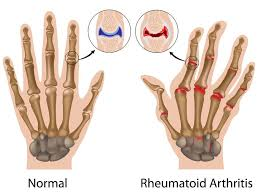 Symptomen / behandeling
Symptomen 
Afwisselende fasen: pijn, gezwollen gewrichten, alg. malaise, koorts, gewichtsverlies

Behandeling: medicatie
NSAID’s ontstekingsproces verminderen
DMARD’s goudverbindingen; verminderen activiteit ontstekingen
Corticosteroïden
TNF-a blokkers gaan werking van eiwit TNF-a tegen
Arthrosis deformans
Structurele slijtage van het gewrichtskraakbeen
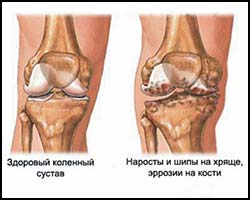 Symptomen / behandeling
Symptomen 
Pijn 

Behandeling
Pijnstilling
Oefentherapie: spieren moeten overnemen
Afvallen 
Operatie; prothese
Ziekte van Bechterew
= spondylitis ankylopoetica (SA)
Ontstoken gewrichten geeft
Verharding van banden langs
gewrichten
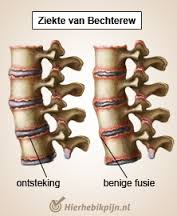 Jicht
Pijnlijke ontstekingen 
in/bij gewrichten 
tgv urinezuurkristallen
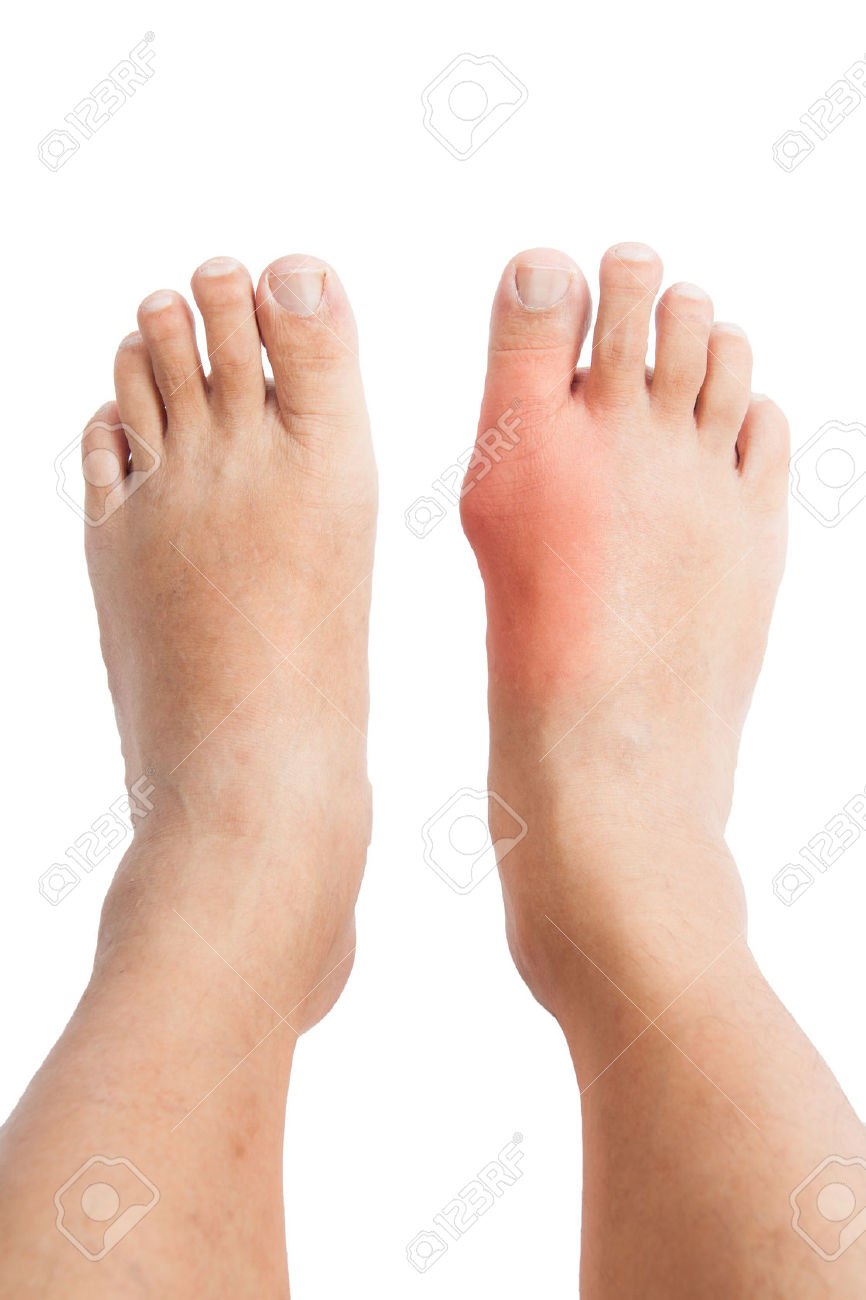 Opdracht
Maak schema van deze ziektebeelden met deze onderdelen: 
Wat is het
Symptomen 
Oorzaak 
Diagnose 
Gevolg voor zorgvrager
Behandeling
Noteer medische terminologie apart met vertaling
Zelfstandig!